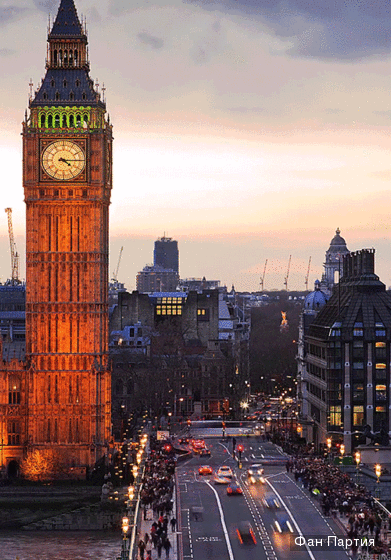 Events and  facts
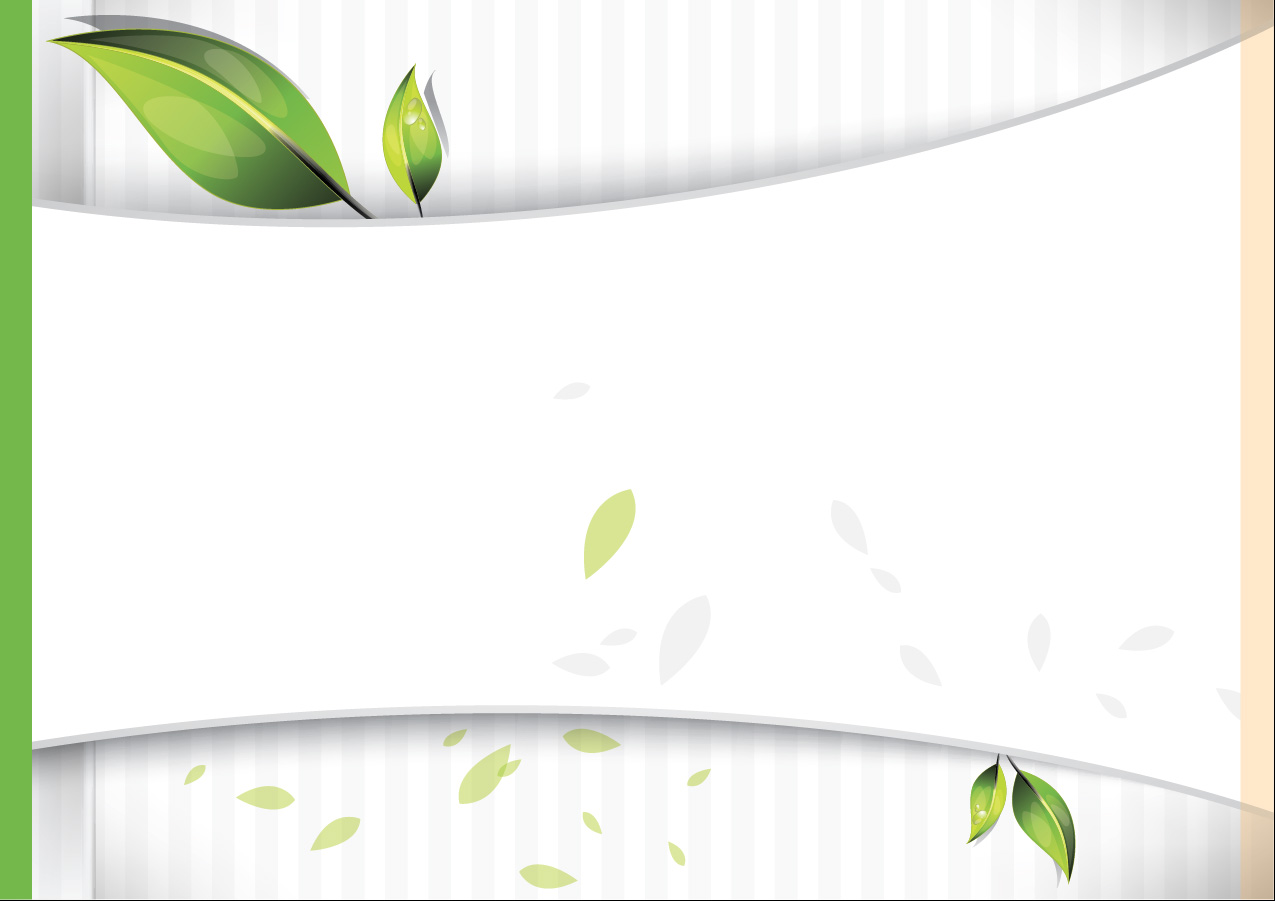 Stages:
Presentation
 Who is the faster?
SMS  English
Do you know?
Task for  leaders
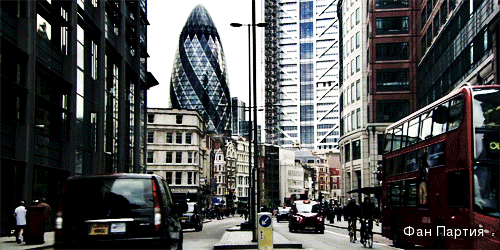 Presentation
Who is the faster?
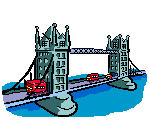 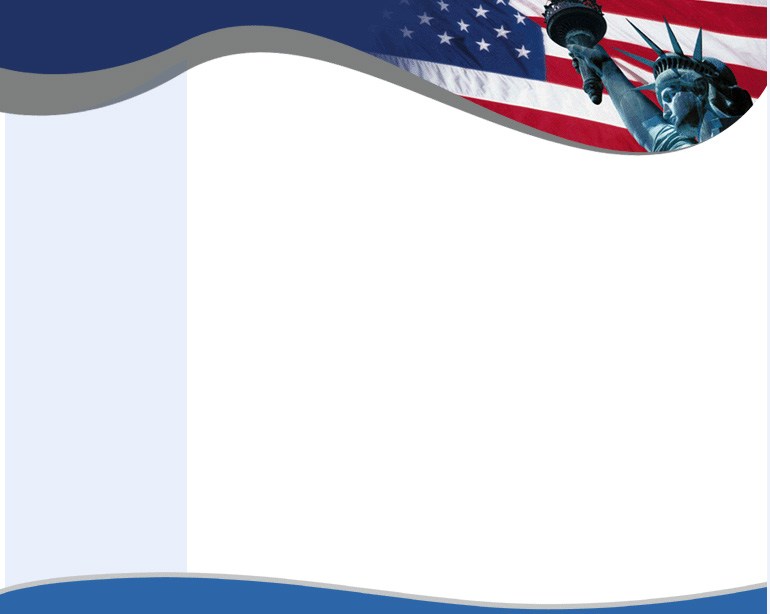 What is your name?
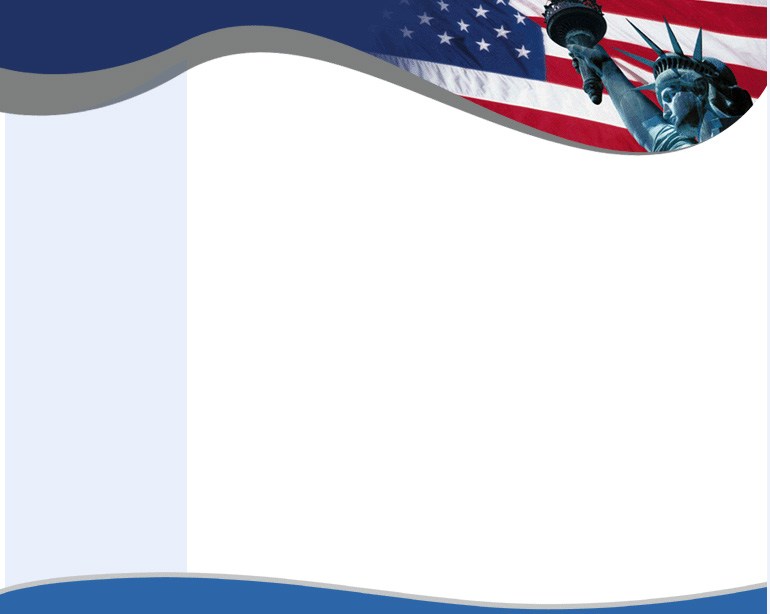 What is your hobby?
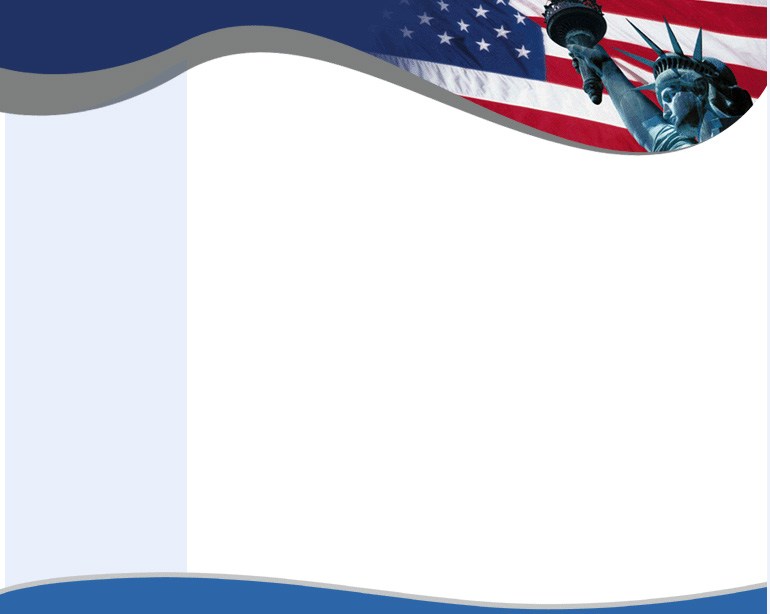 What do  you eat for breakfast?
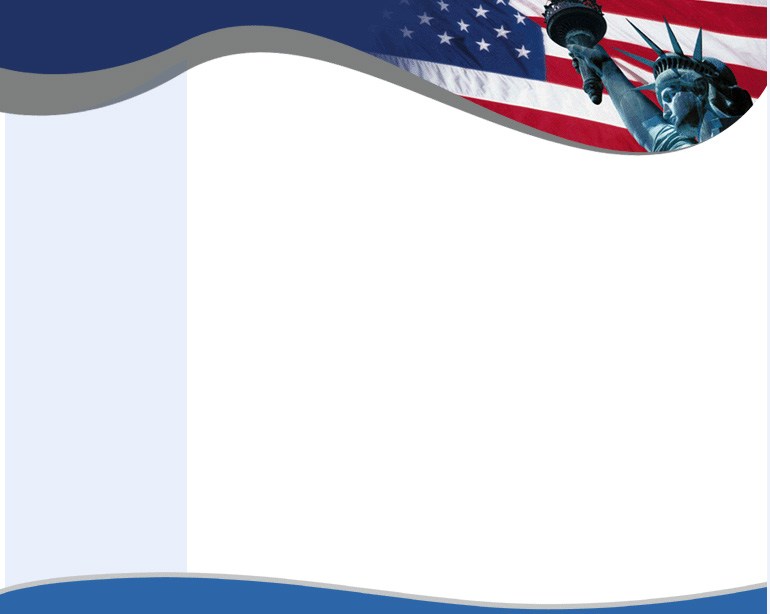 What can you see in the fridge?
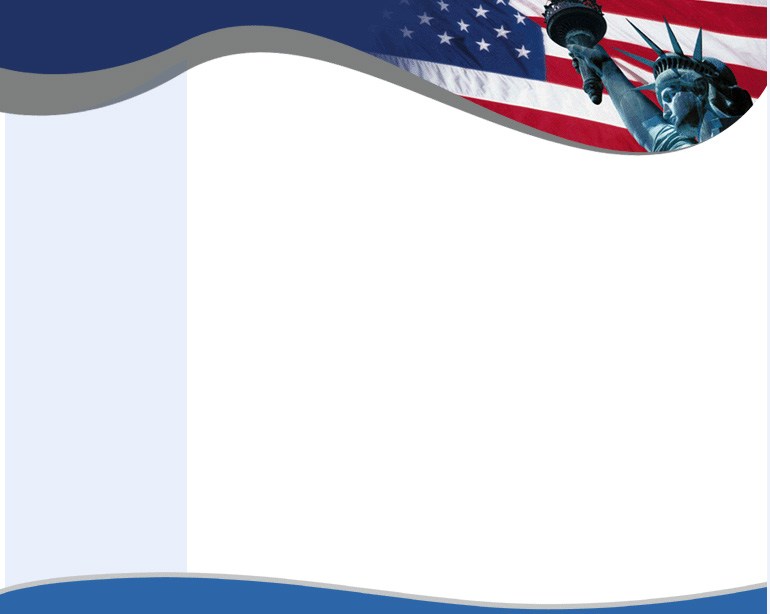 What is your favorite subject?
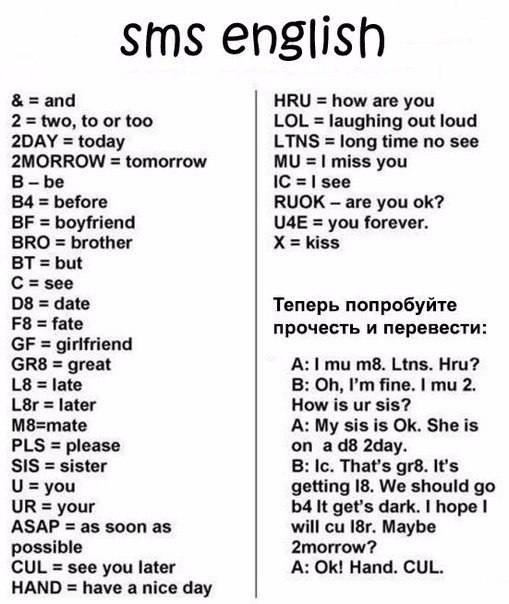 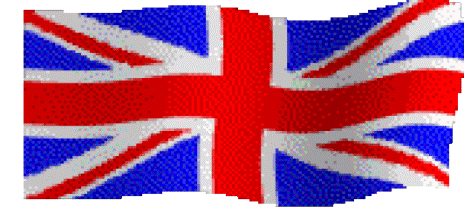 Task for leaders
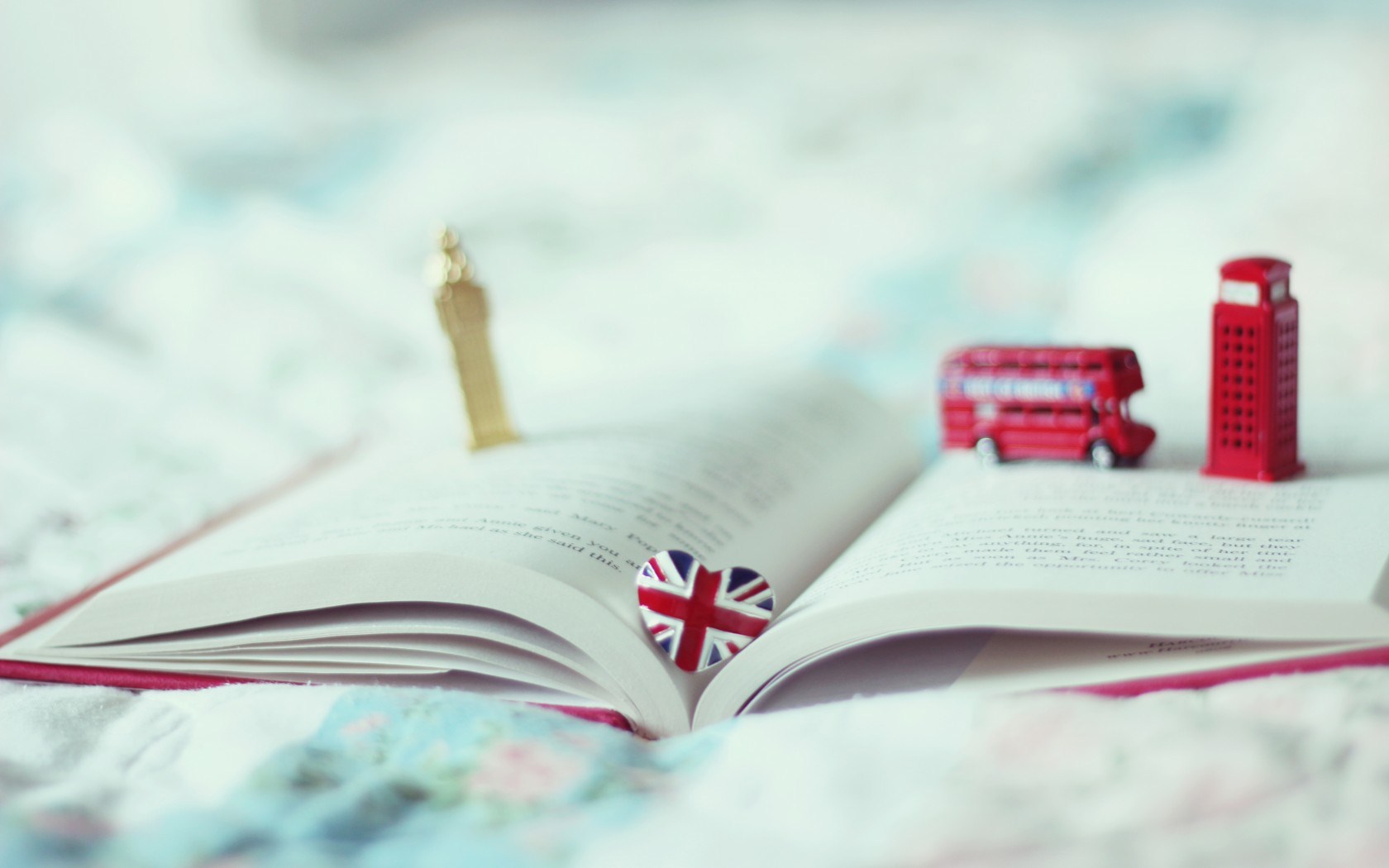 To draw the USA’s and  Great  Britain’s  flags on the face.
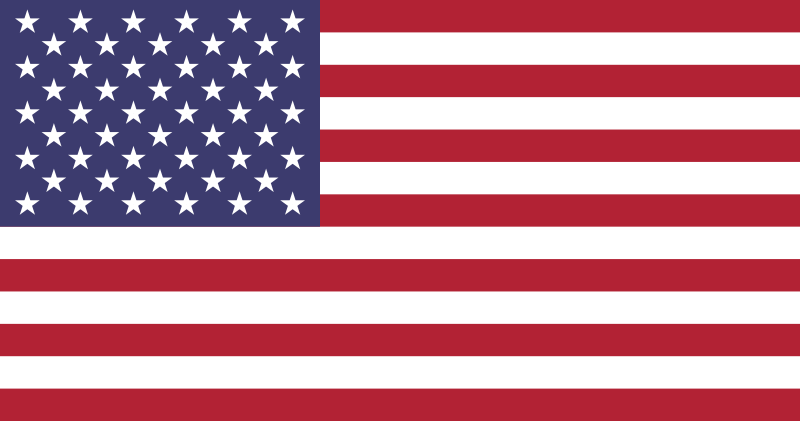 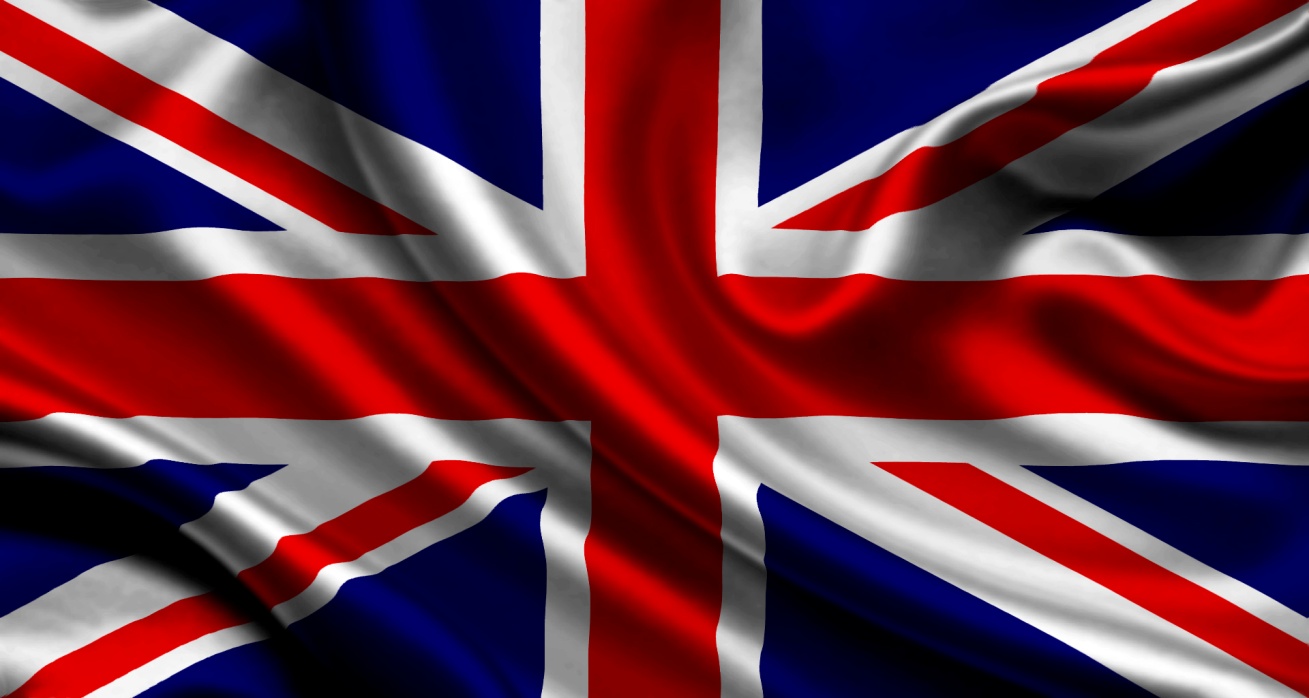